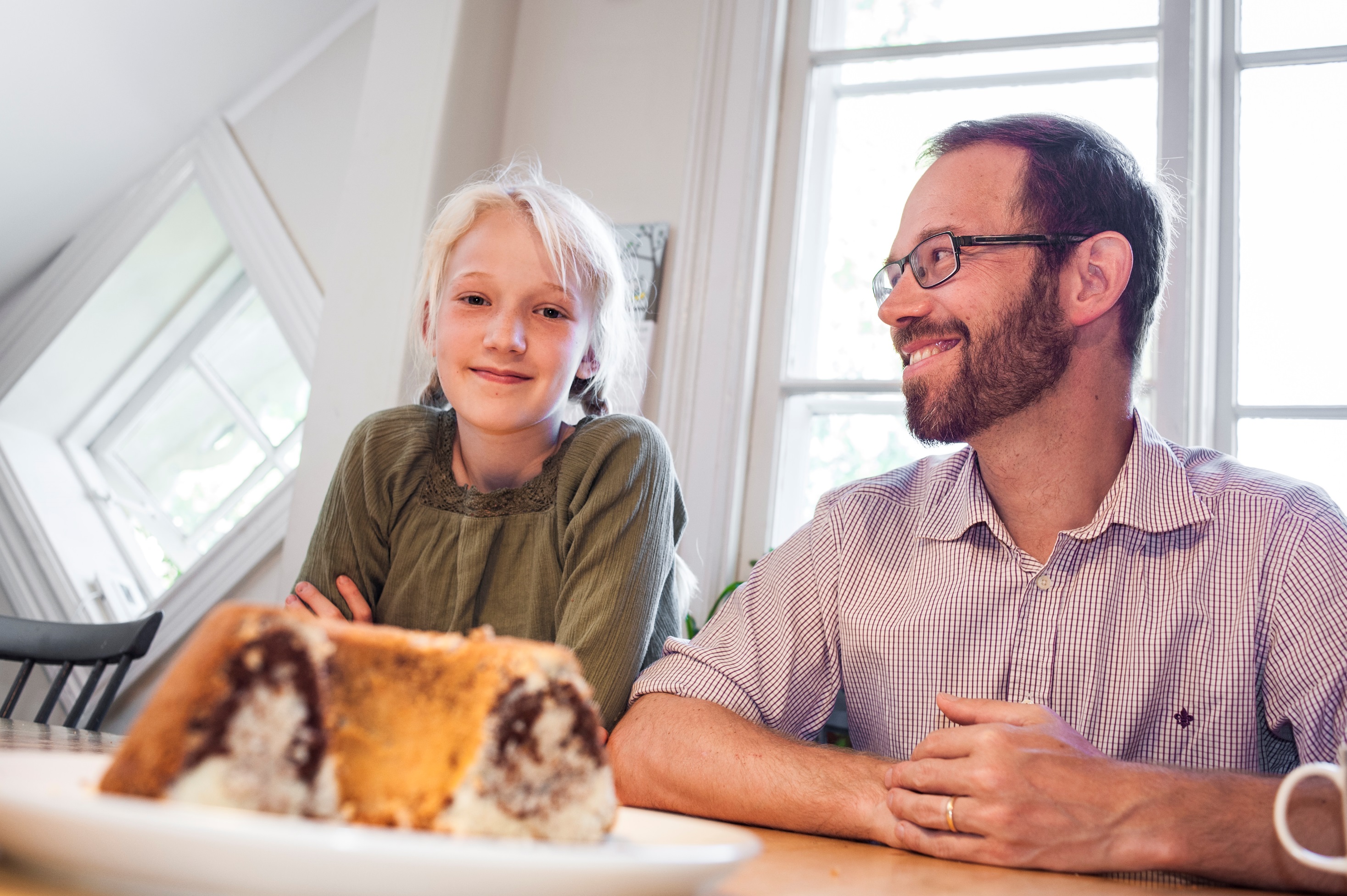  Företräder alla som har celiaki  Även laktosintolerans, mjölkprotein- och sojaproteinallergi Oberoende ideell intresseorganisation
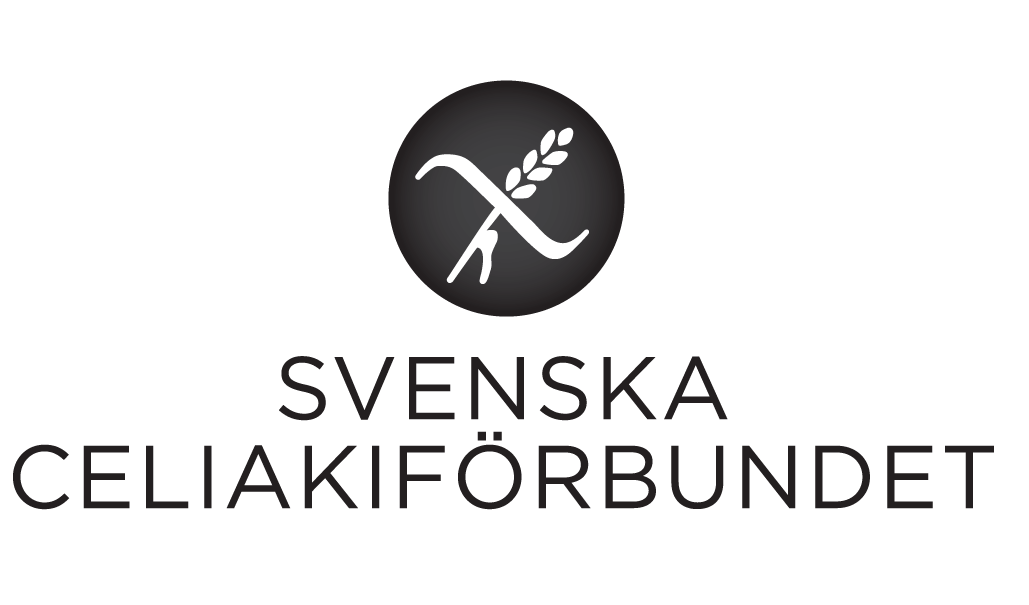 Svenska Celiakiförbundet - 40 årig historiaBildades år 1975 efter en mammas efterlysning i DN
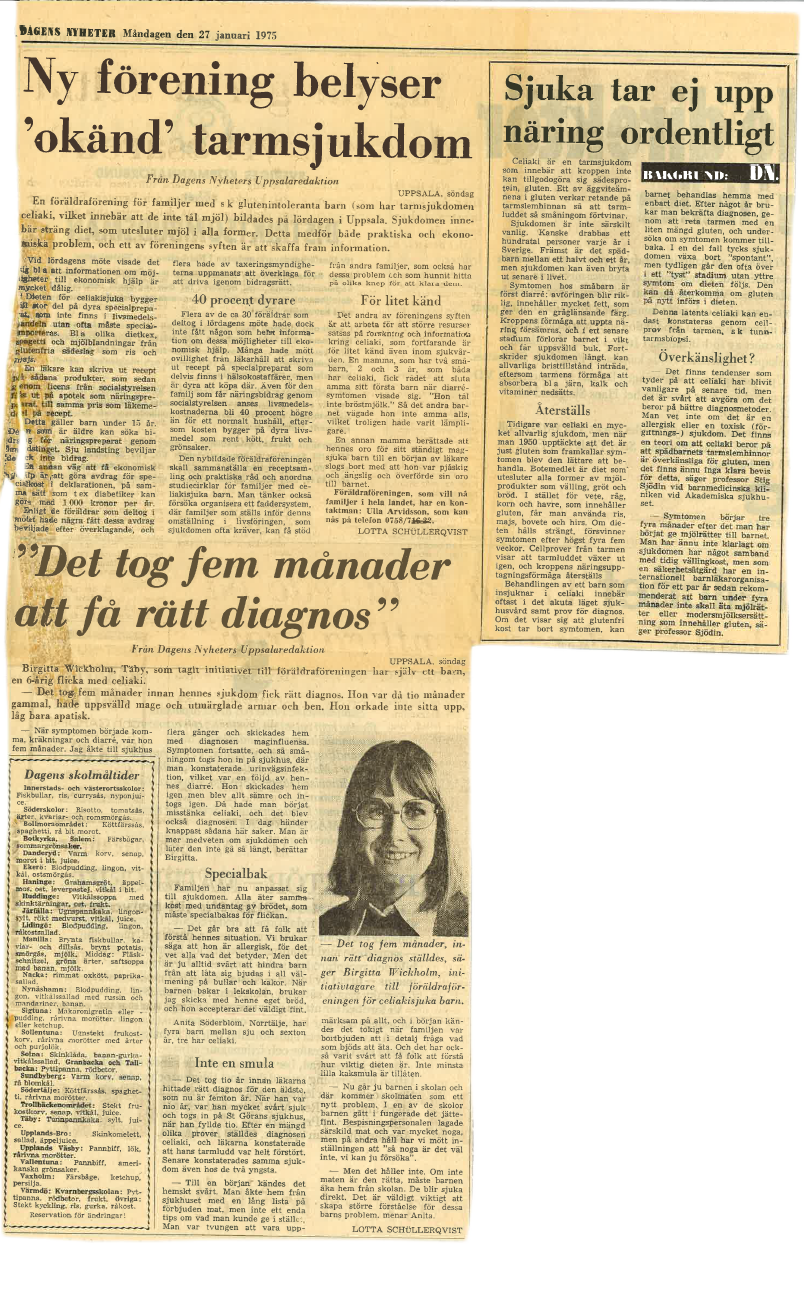 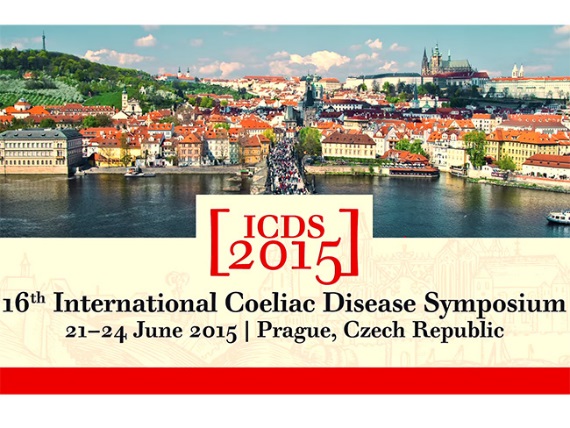 Vad gör SCF?
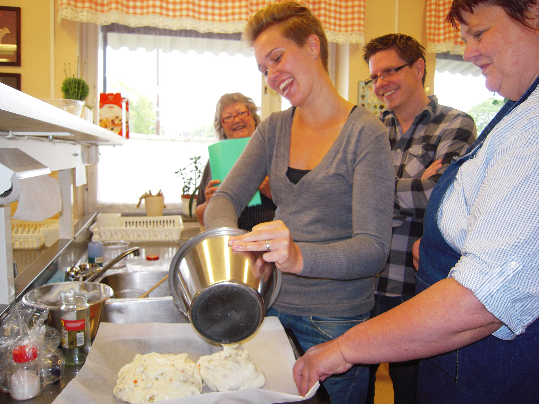 Intressepolitiskt arbete: politiker, myndigheter, organisationer och företag

Opinionsbildning

Kunskapsförmedling

Kontakter med sjukvård och forskare

Internationell samverkan

Bakträffar, föreläsningar, familjeaktiviteter, matmässor
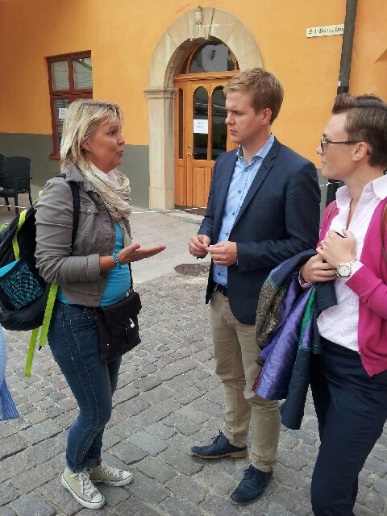 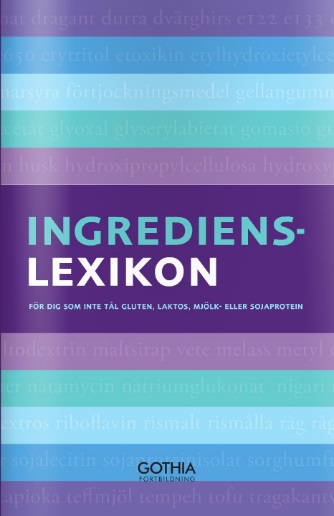 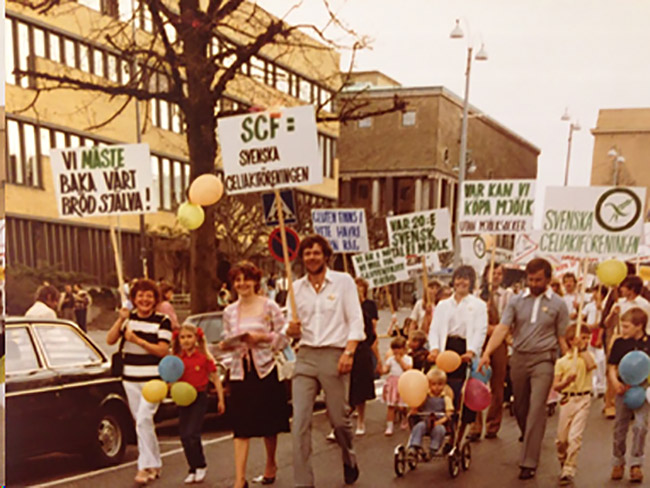 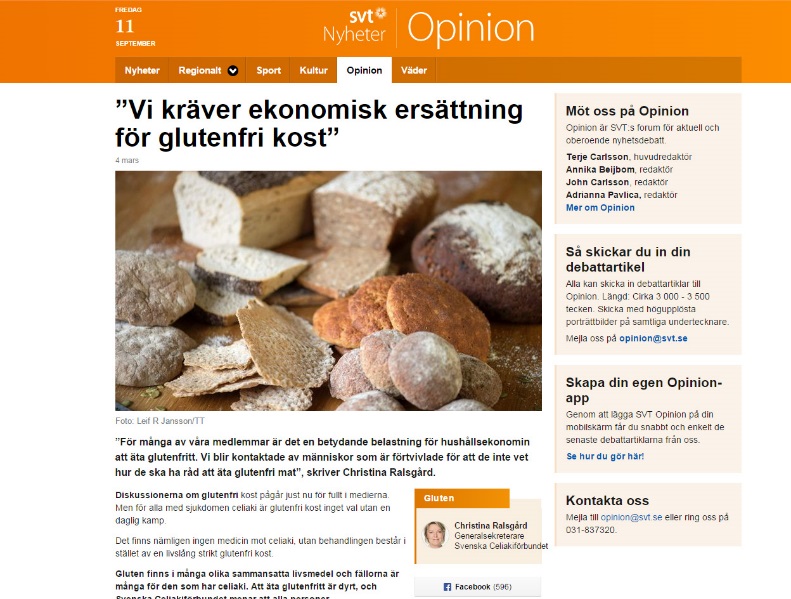 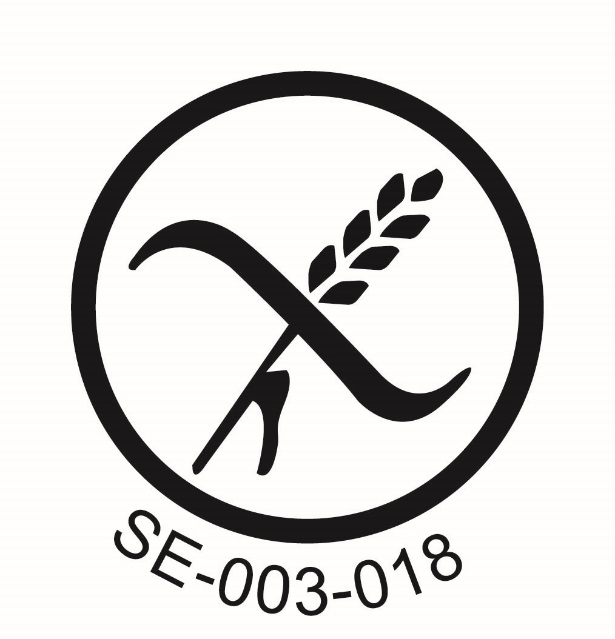 Det överkorsade axet
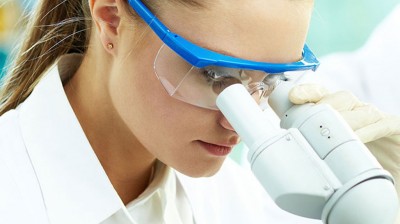 Forskningsfond
90-konto
Vad får jag som medlem?
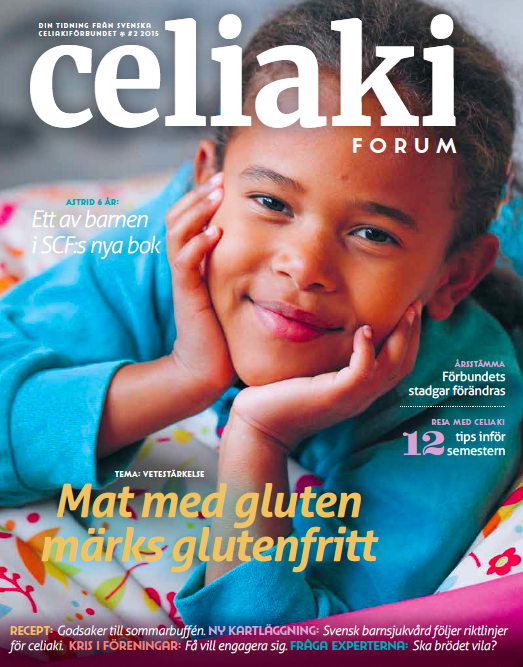 Medlemstidningen CeliakiForum
Läns- och lokalföreningar: matlagnings-kurser, föreläsningar, studiebesök
Medlemserbjudanden
Möjlighet att ställa frågor till dietist
Översättningskort på 41 språk och restaurangtips att använda på din resa
En röst i samhällsdebatten kring dina rättigheter och behov
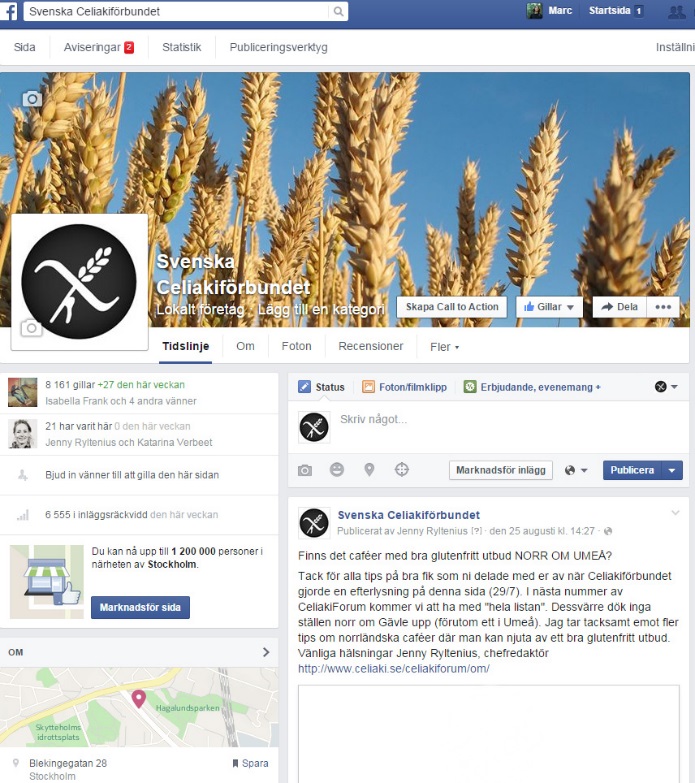 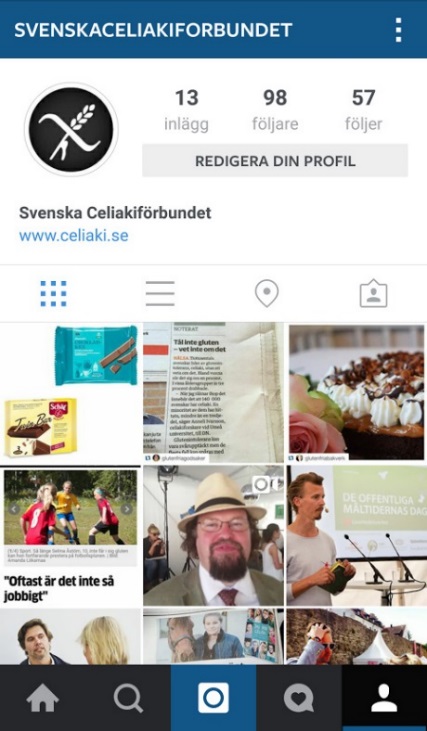 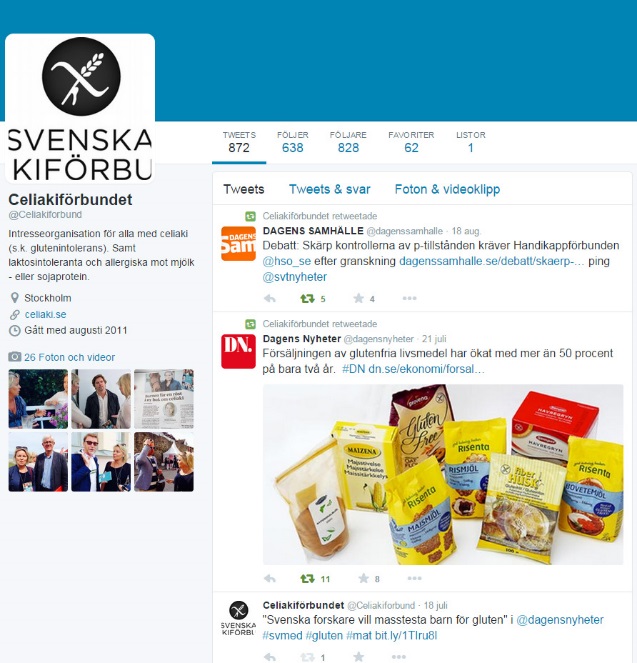 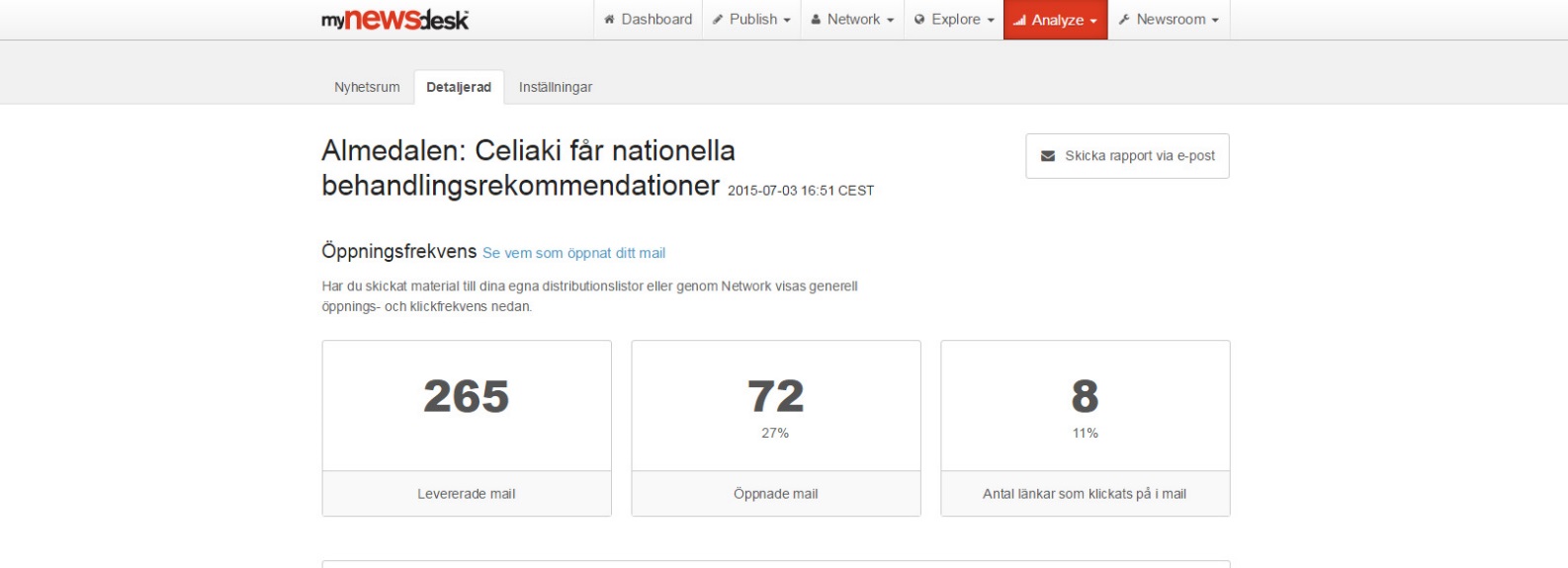 www.celiaki.se
www.mynewsdesk.com/se/celiakiforbundet
Kontakt				 info@celiaki.se
www.celiaki.se  
facebook.com/celiakiforbundet
Instagram: svenskaceliakiforbundet
twitter: @celiakiforbund
www.mynewsdesk.com/se/celiakiforbundet
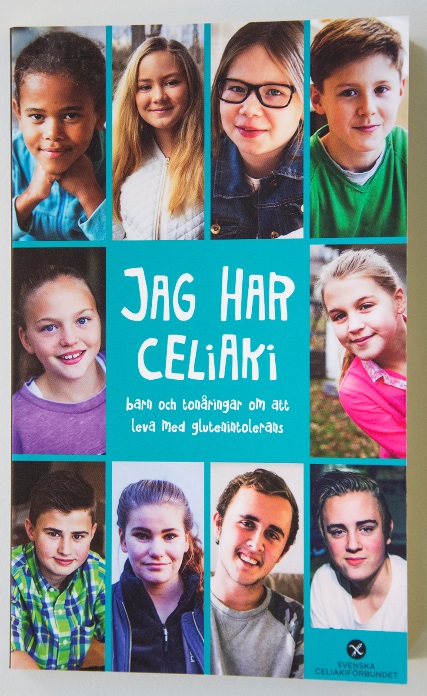 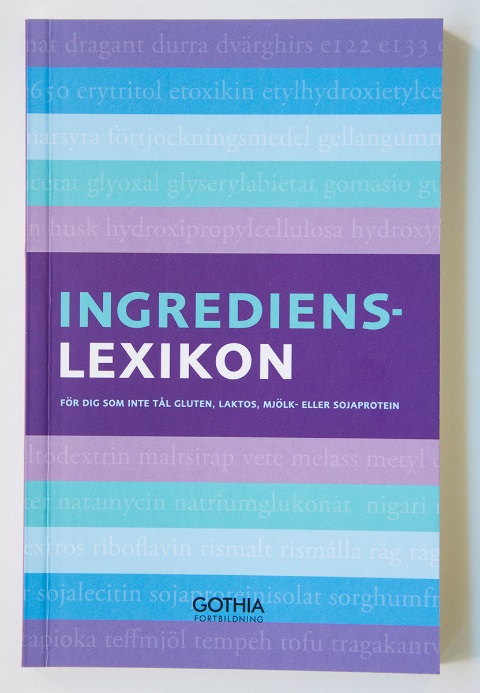 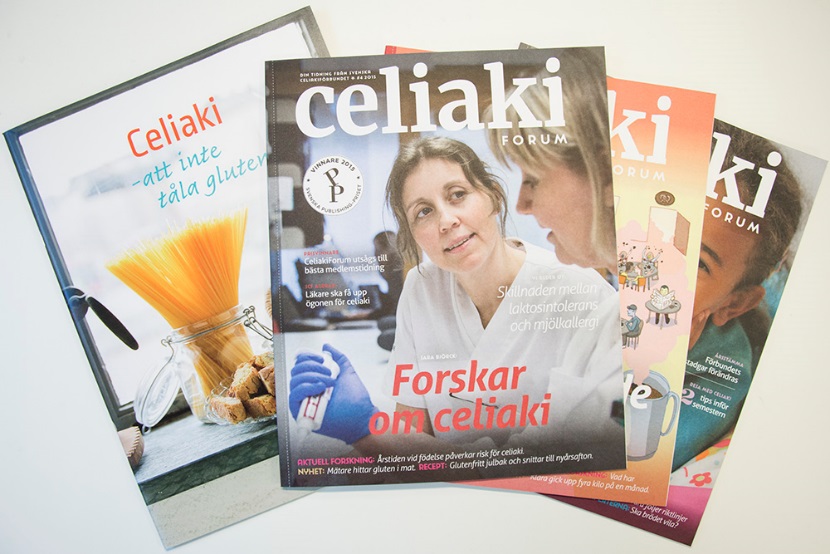